Опыт работы по использованию игровых  приемов  в процессе обучения дошкольников количеству и счету.
Воспитатель 
МБДОУ ДС № 28 
Алькина С.А.
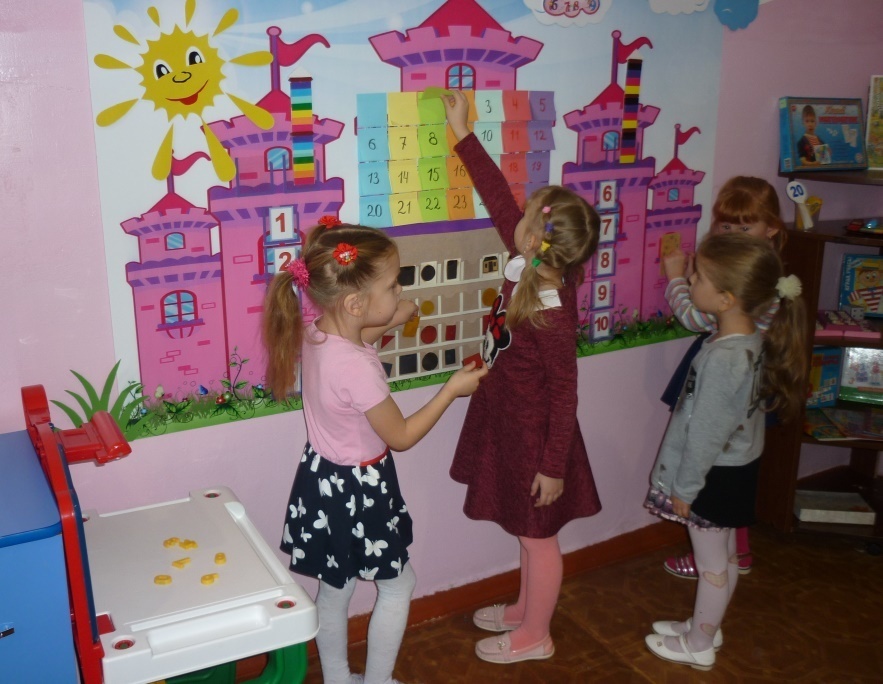 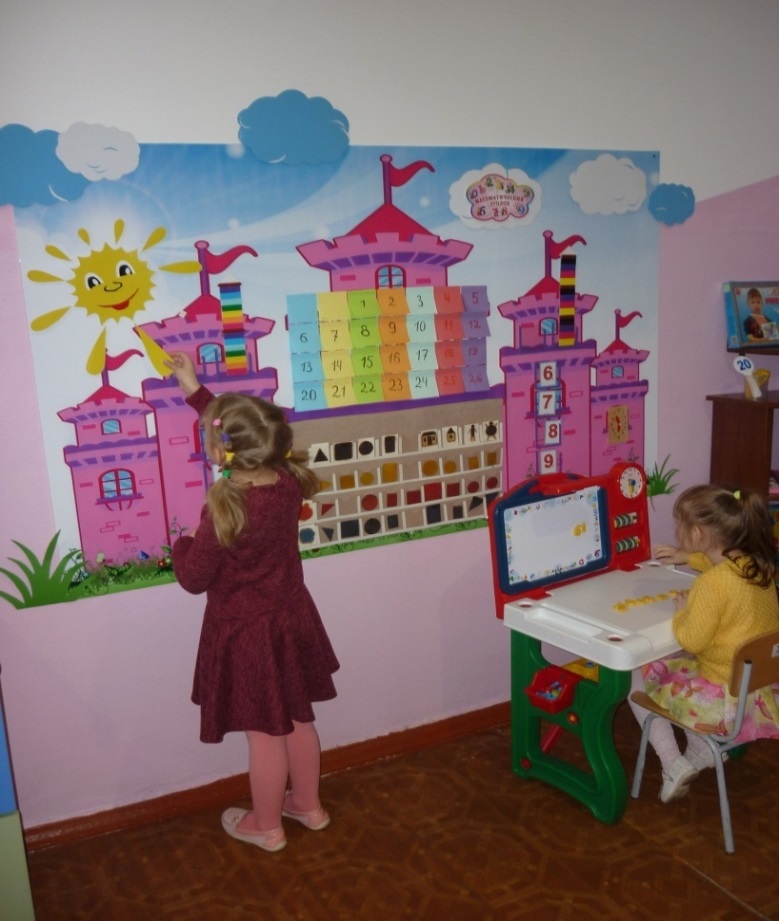 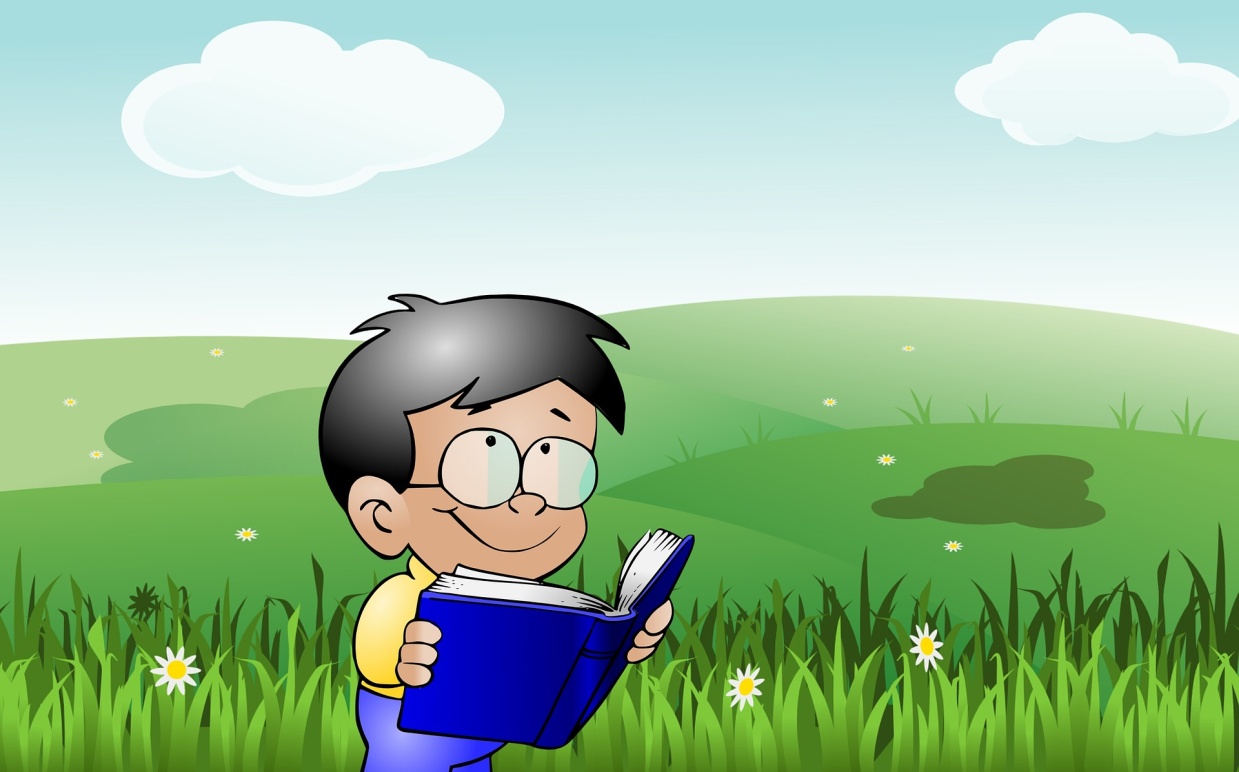 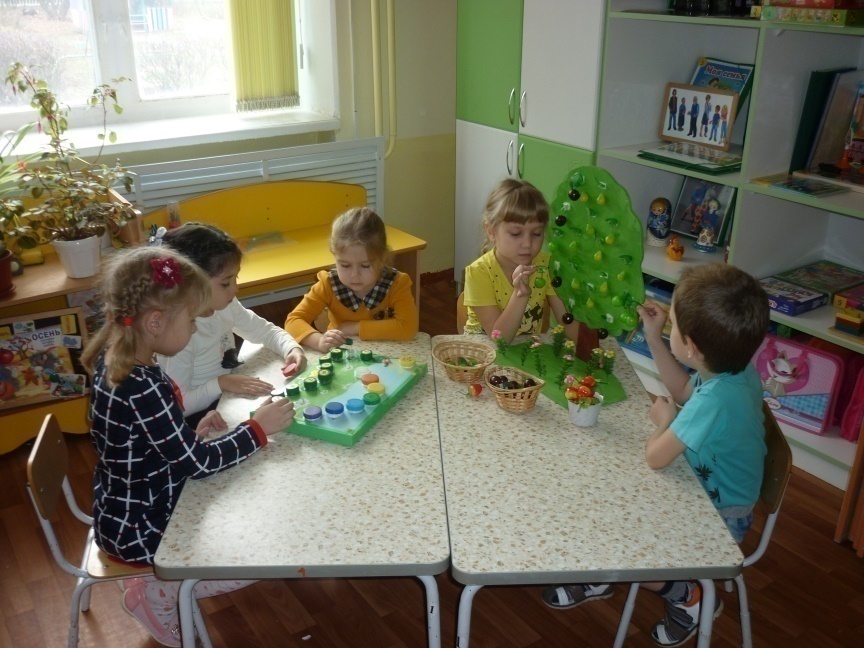 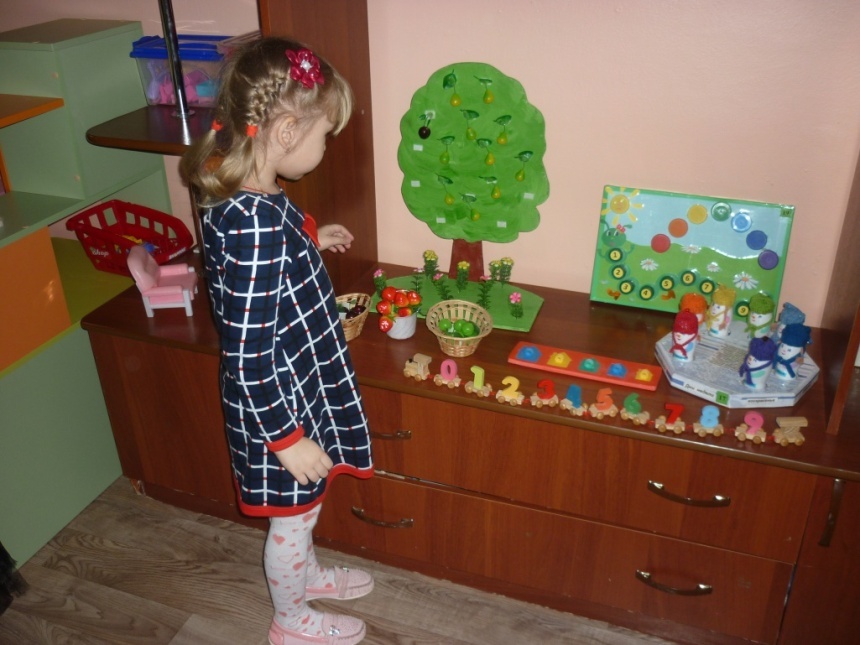 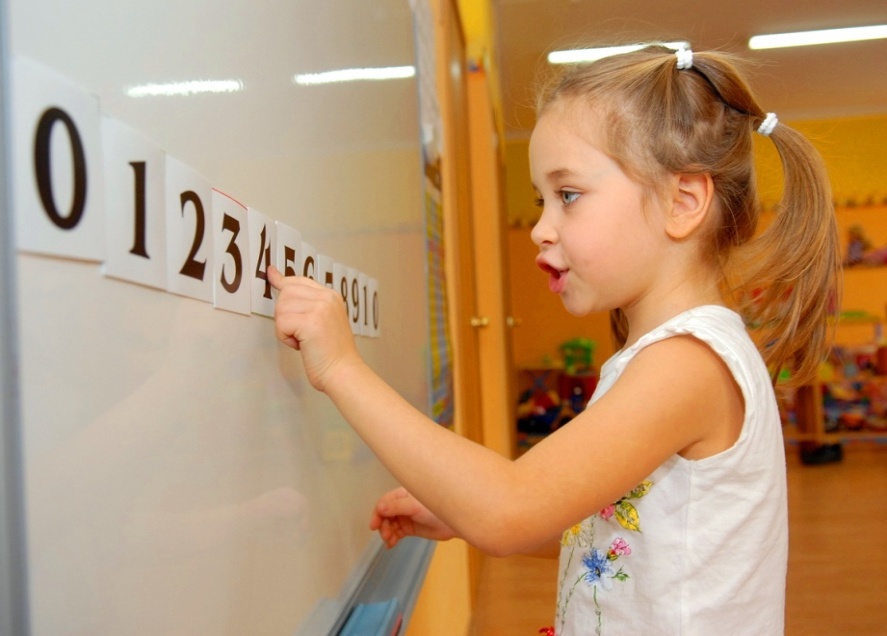 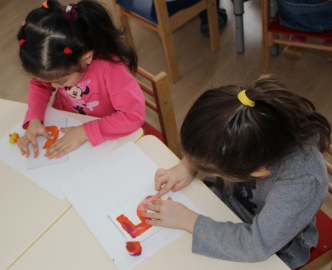 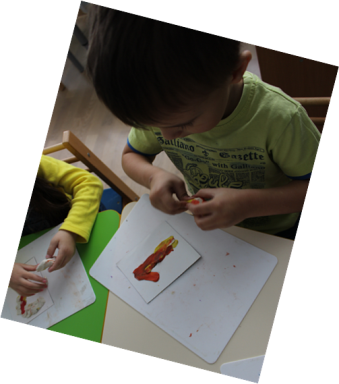 Математические сказки
                   Занятия-соревнования, викторины
                   Занятия - путешествия
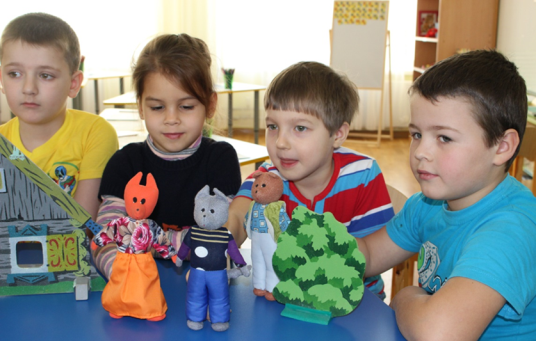 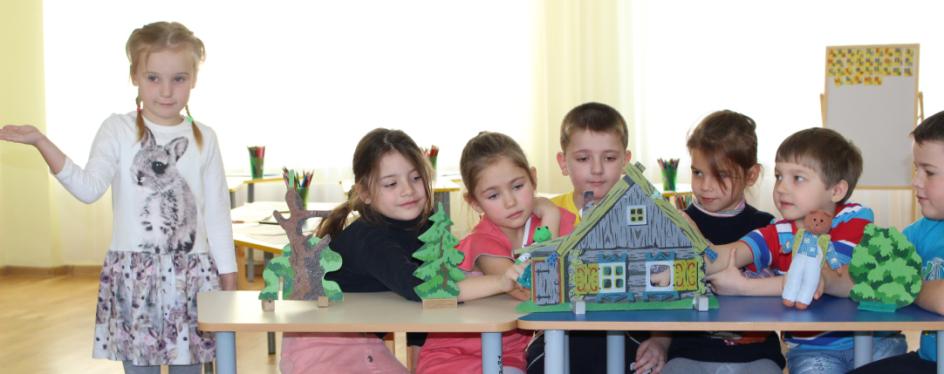 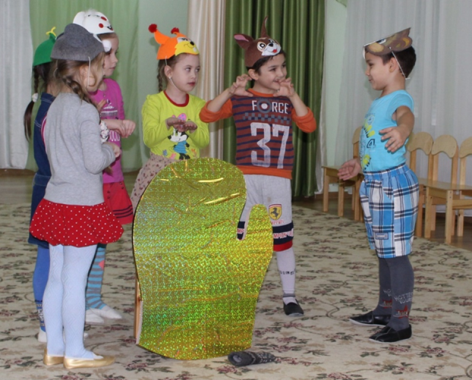 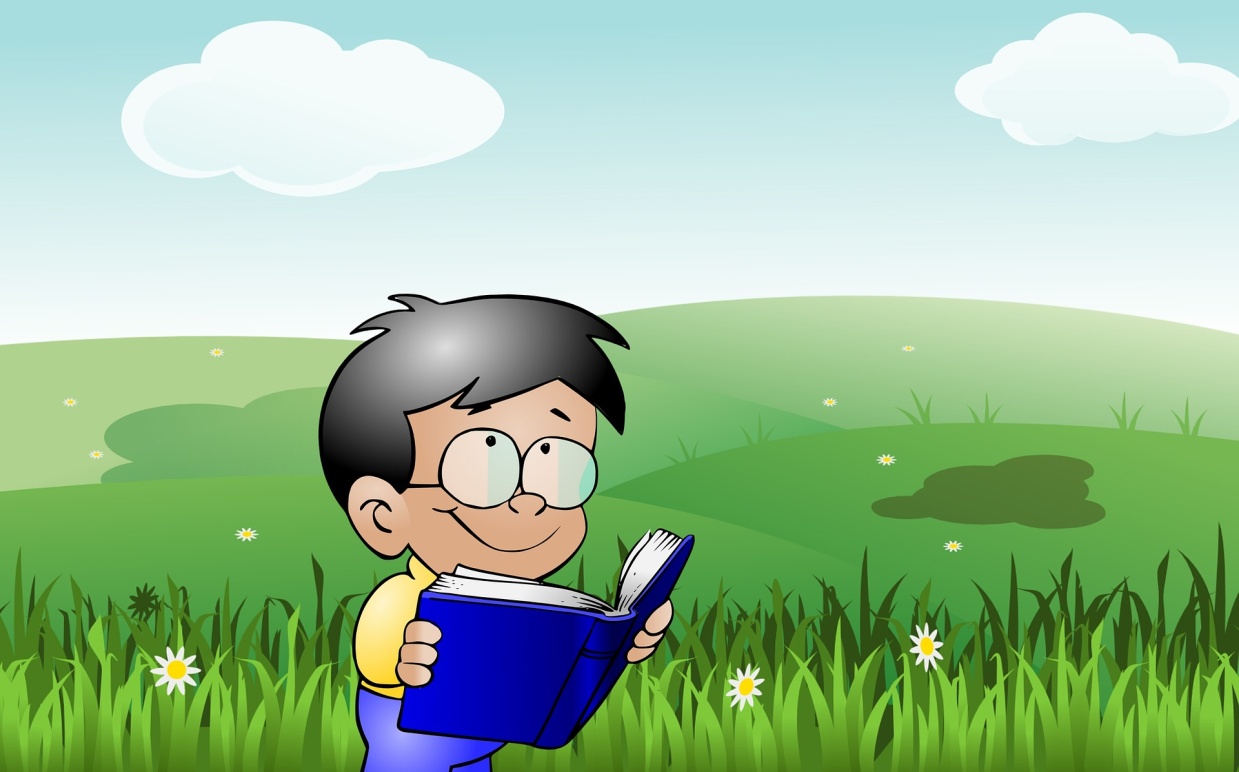 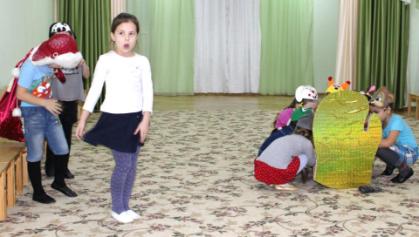 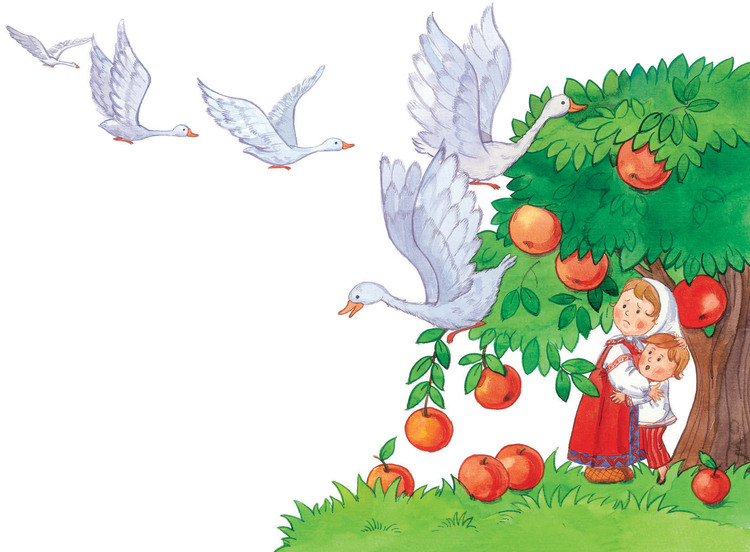 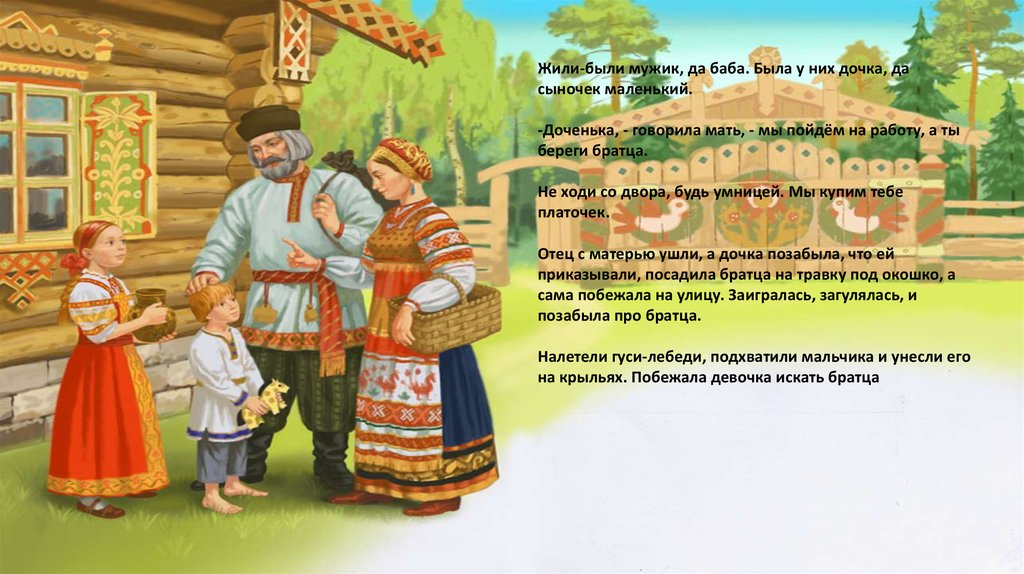 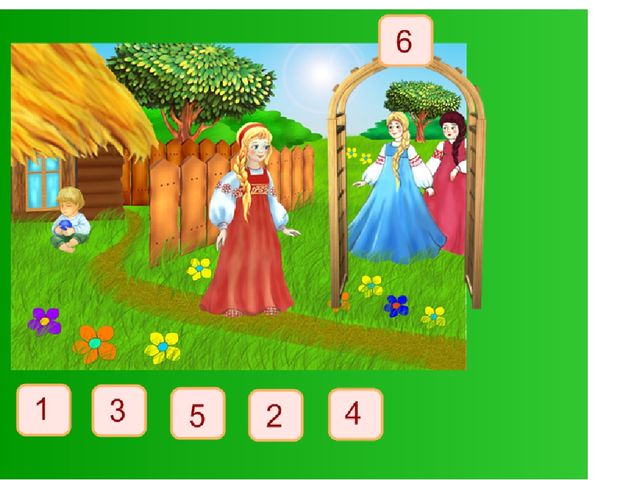 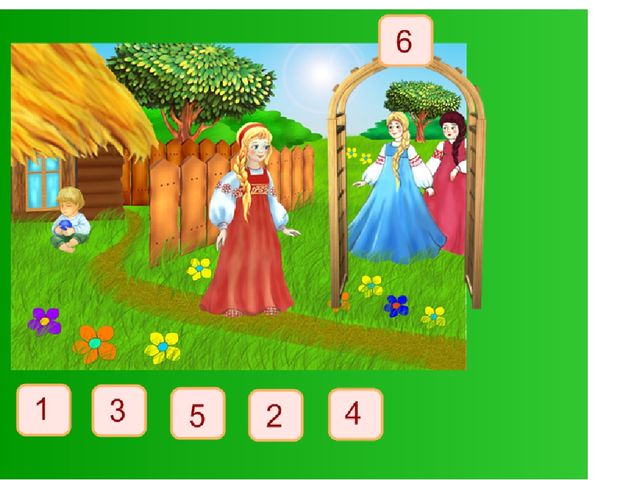 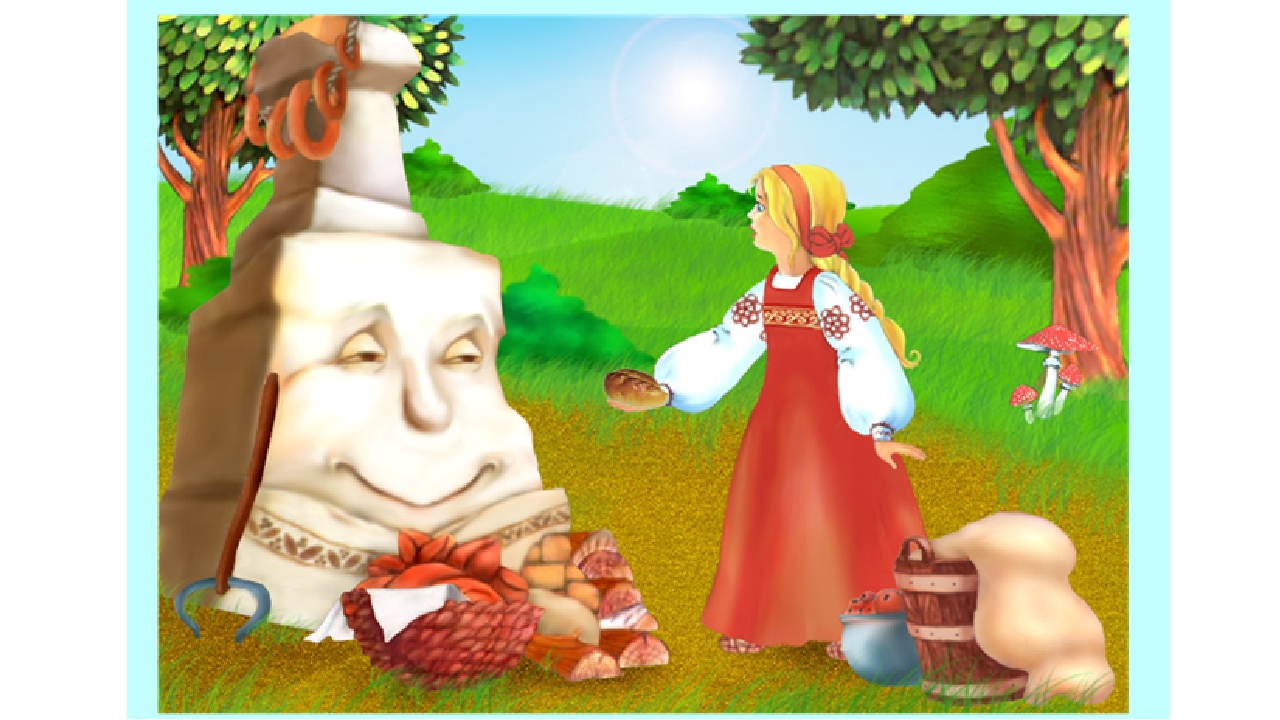 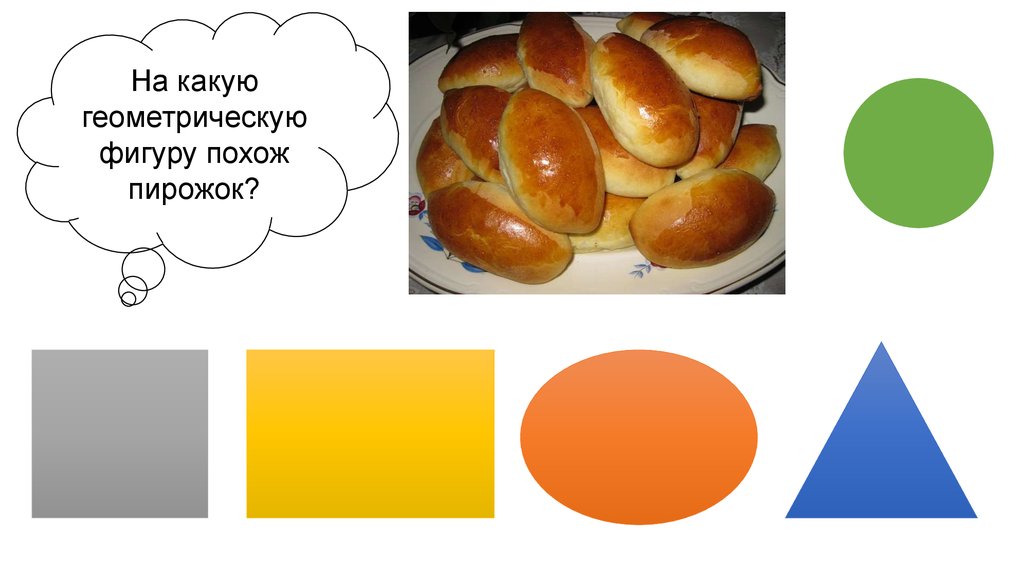 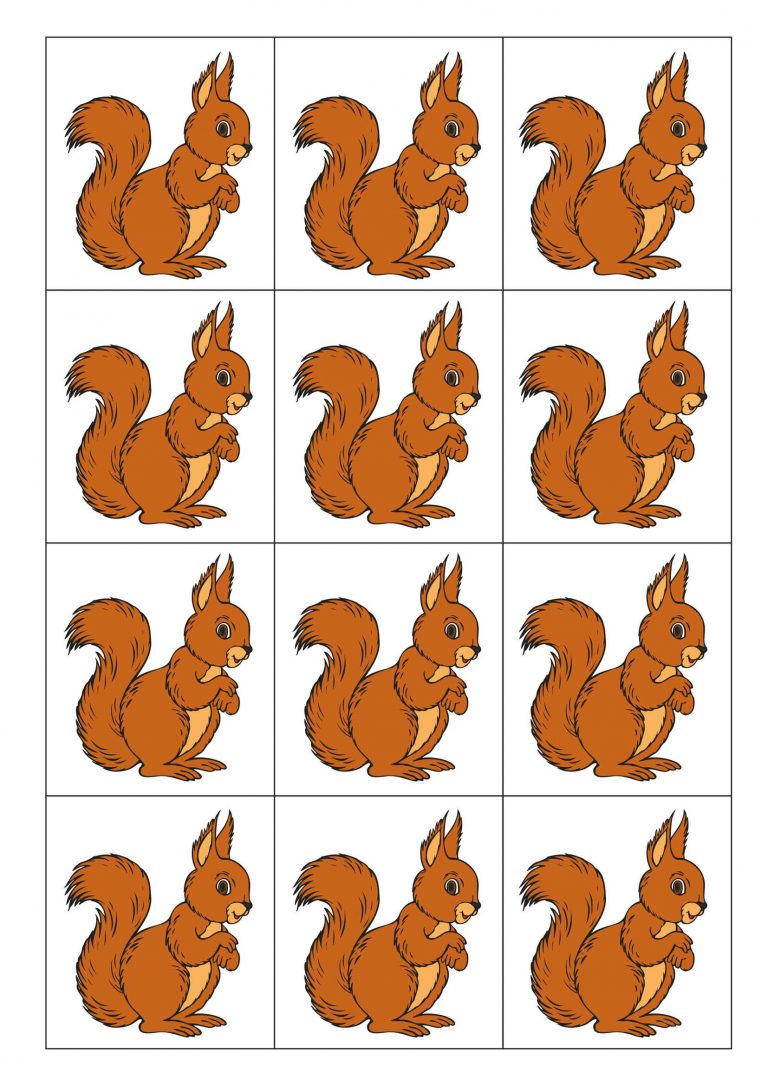 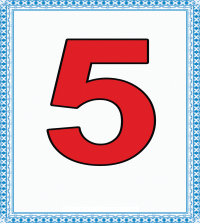 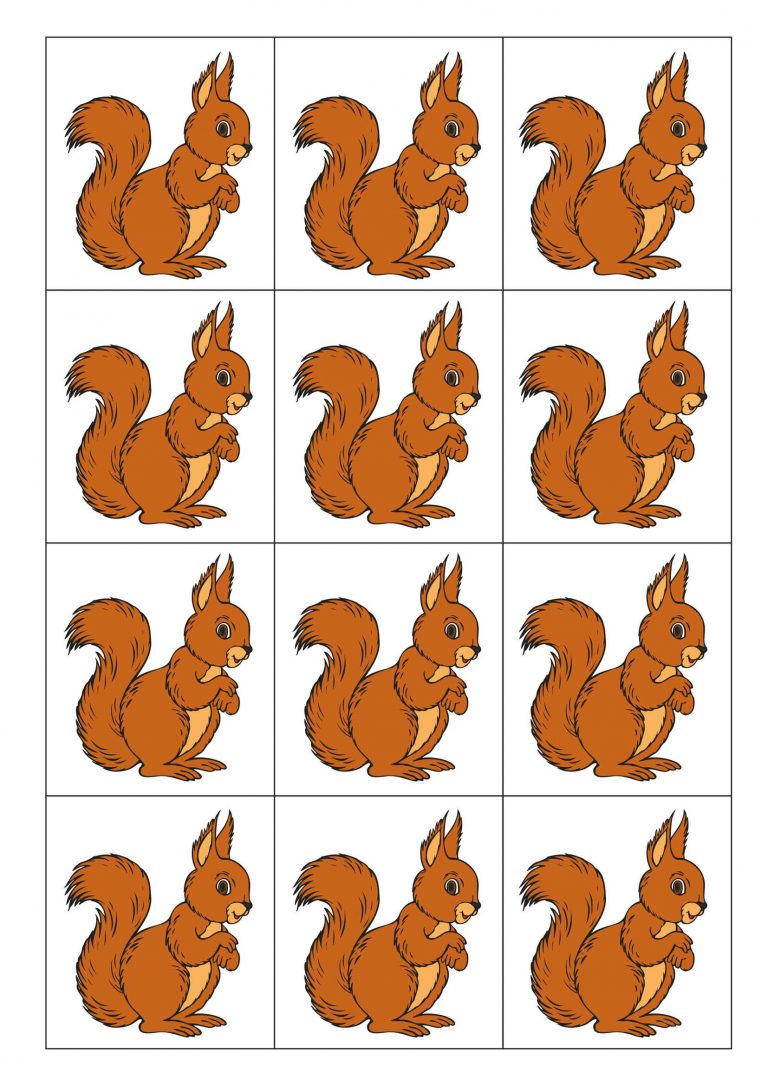 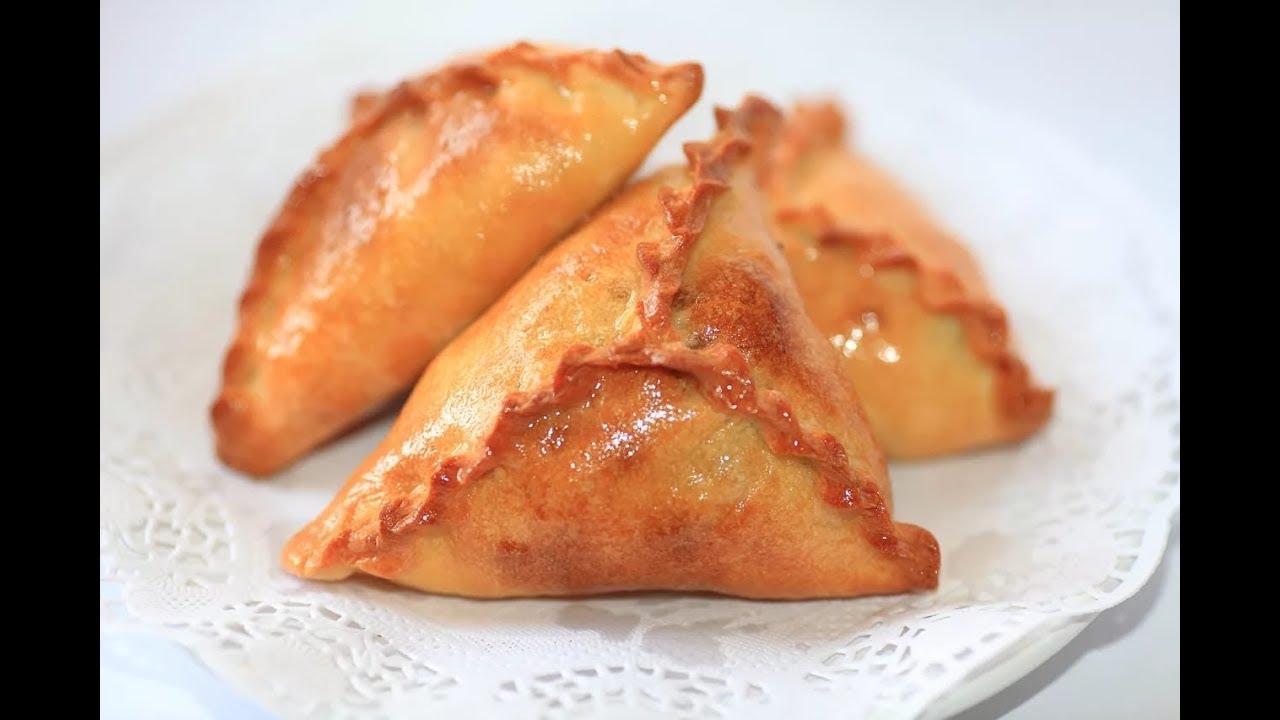 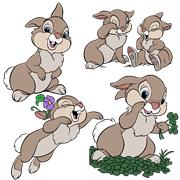 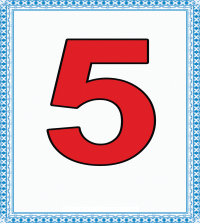 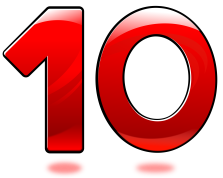 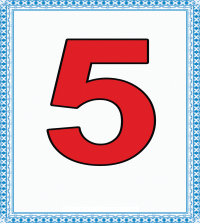 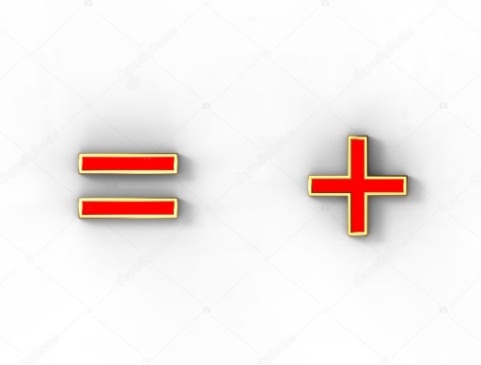 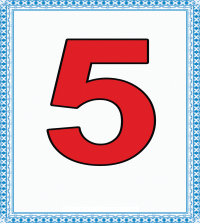 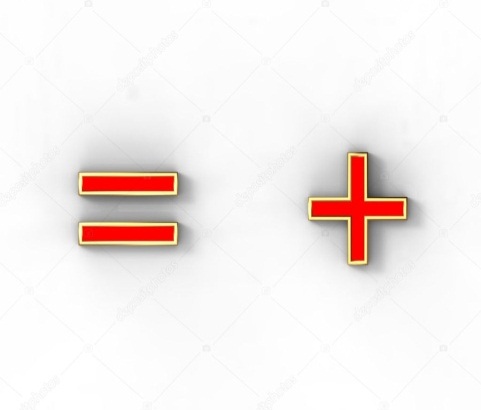 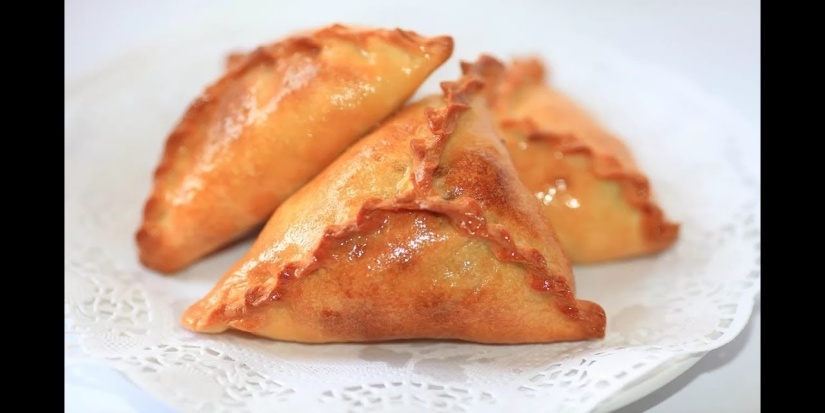 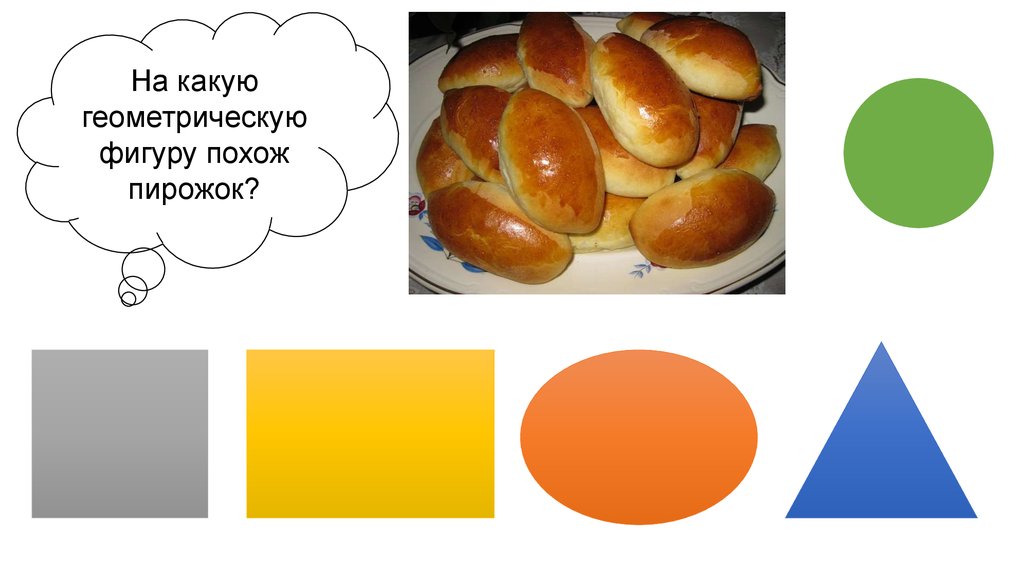 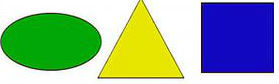 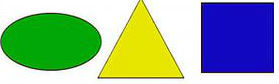 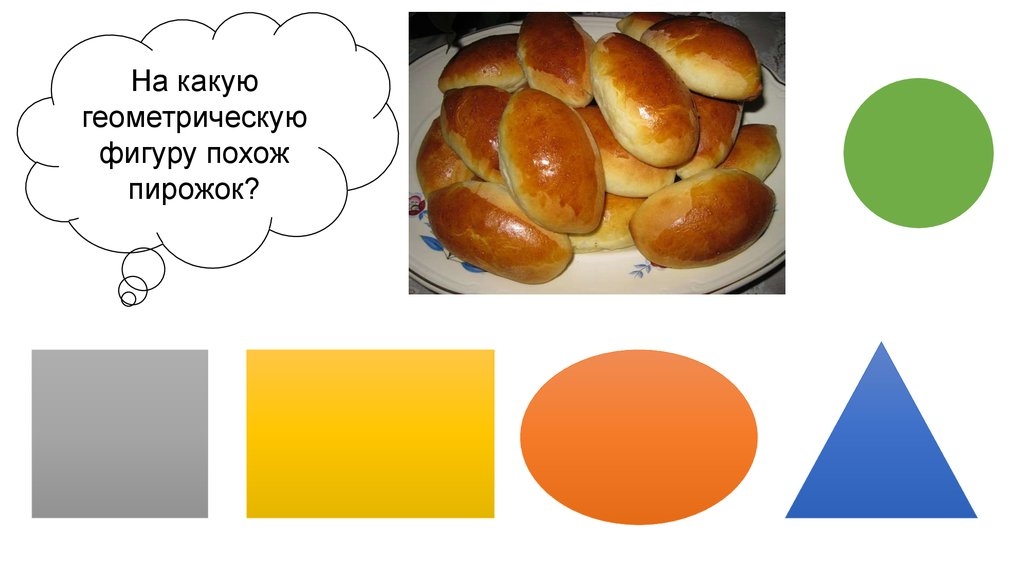 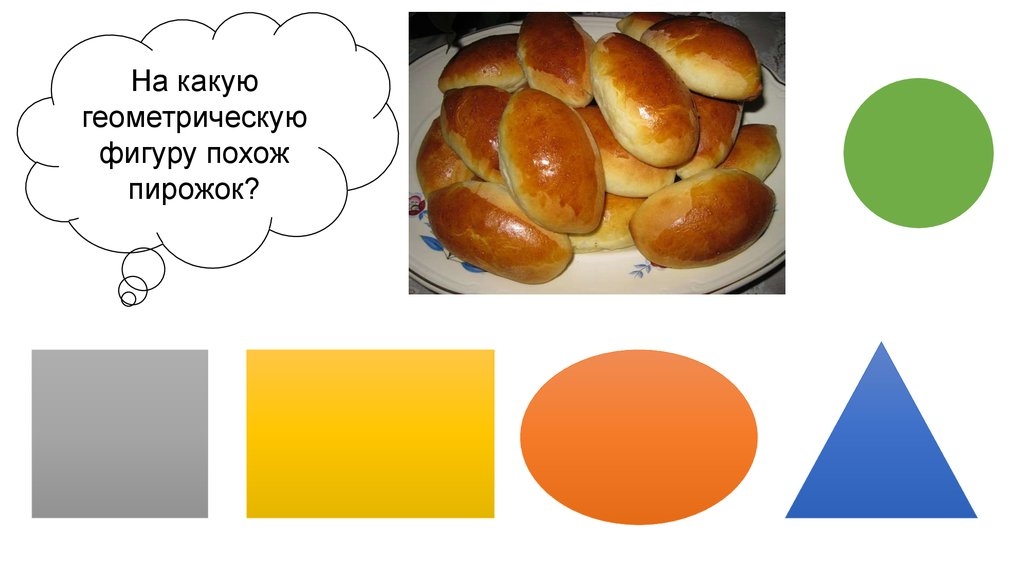 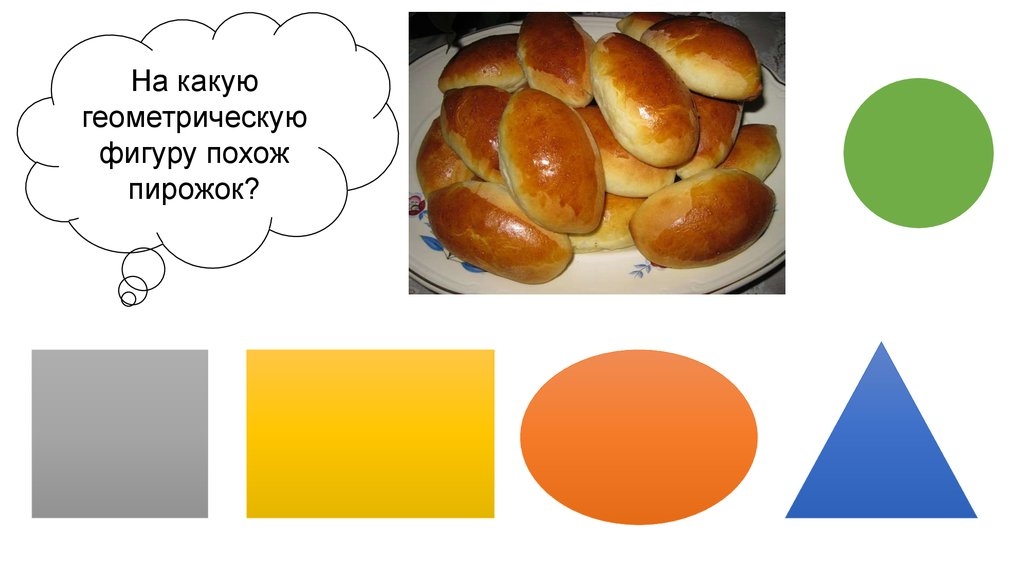 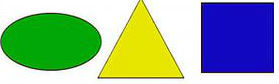 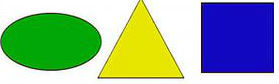 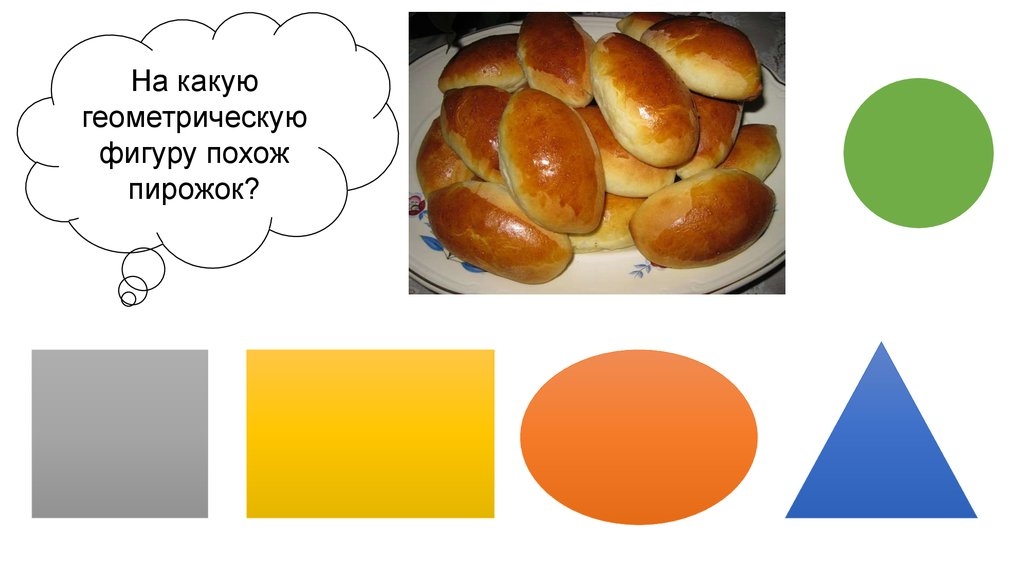 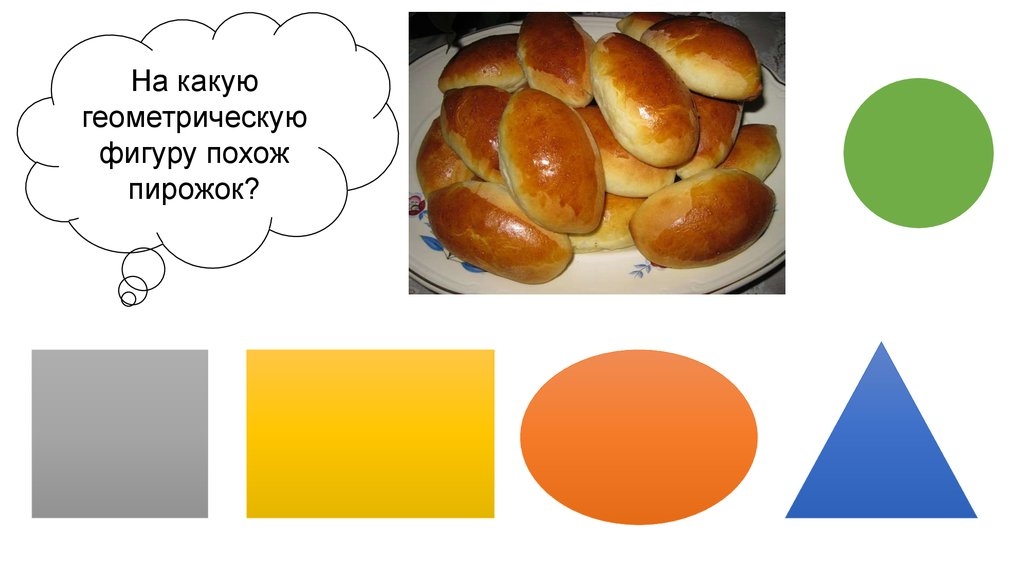 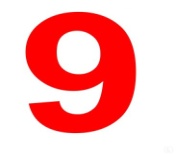 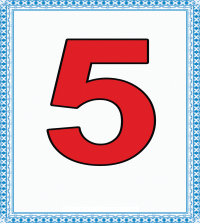 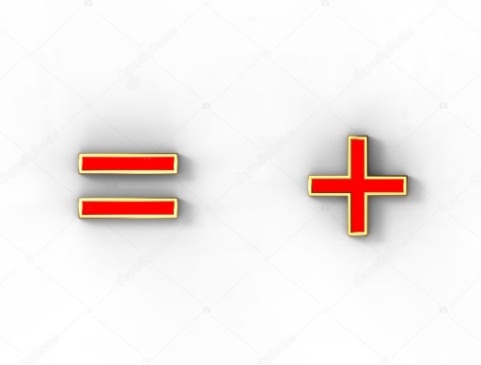 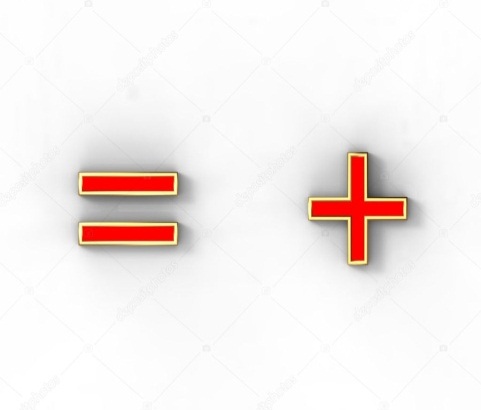 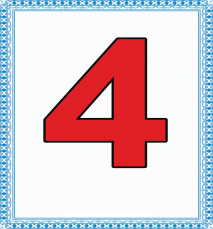 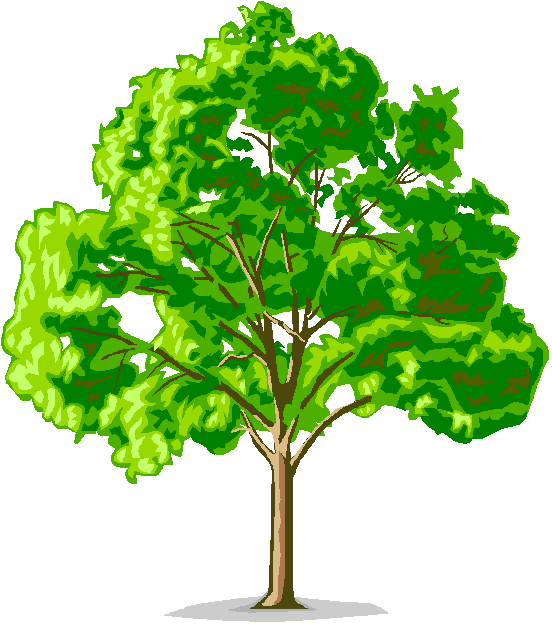 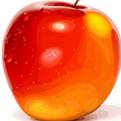 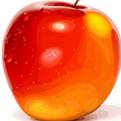 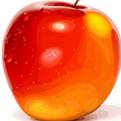 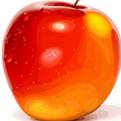 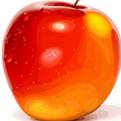 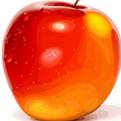 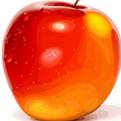 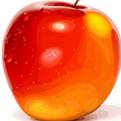 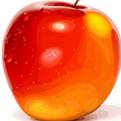 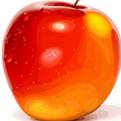 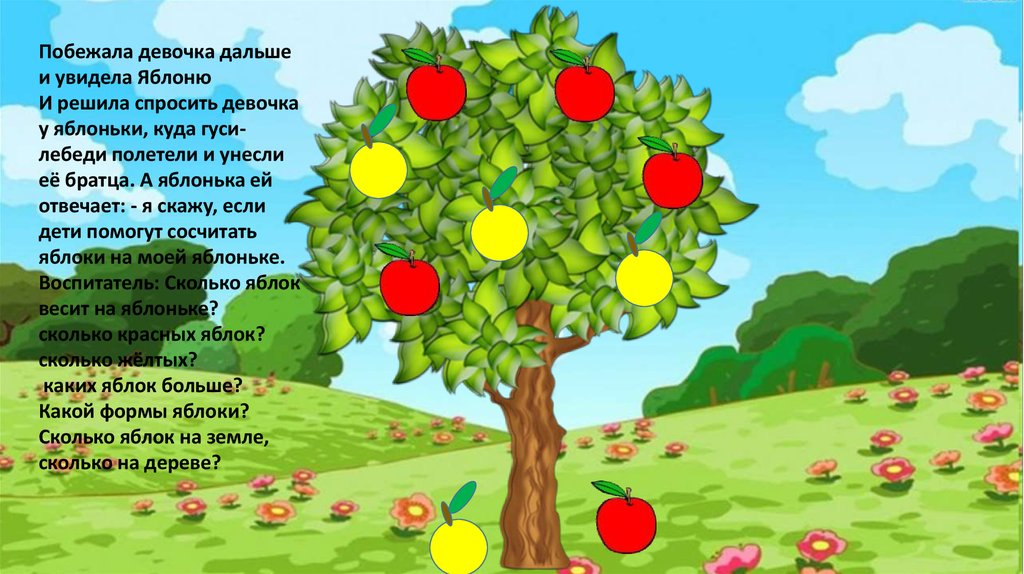 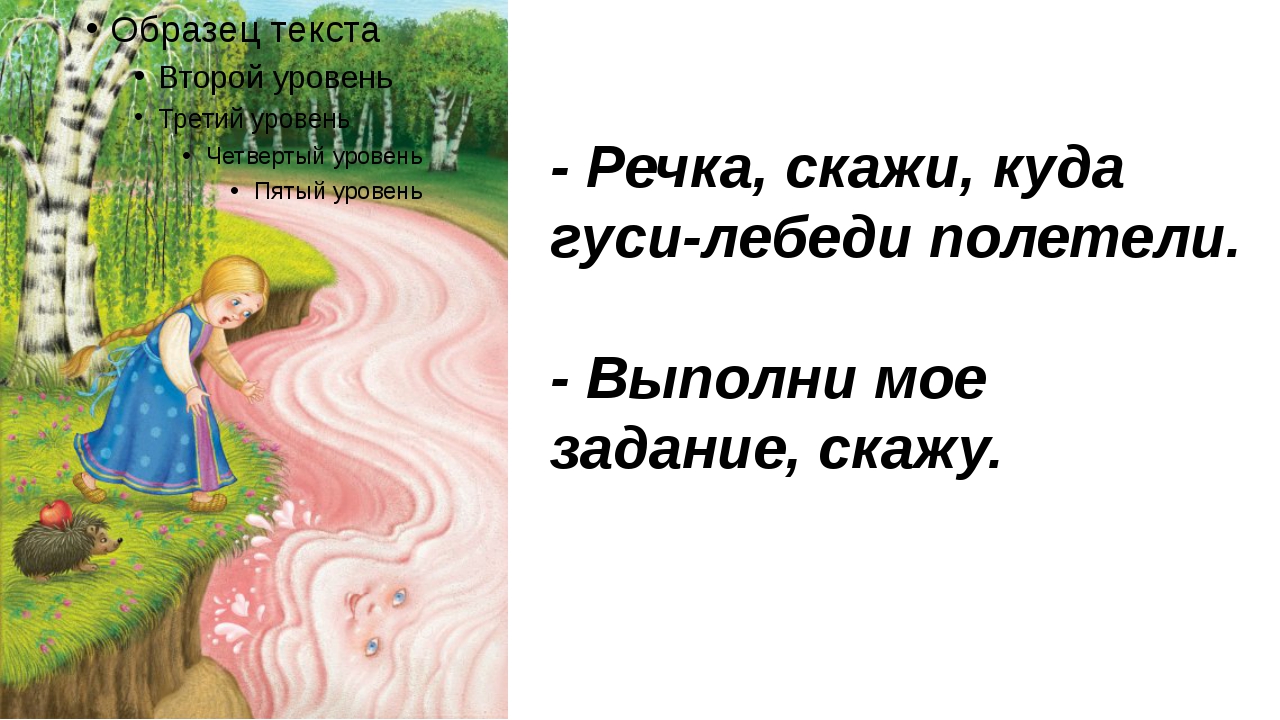 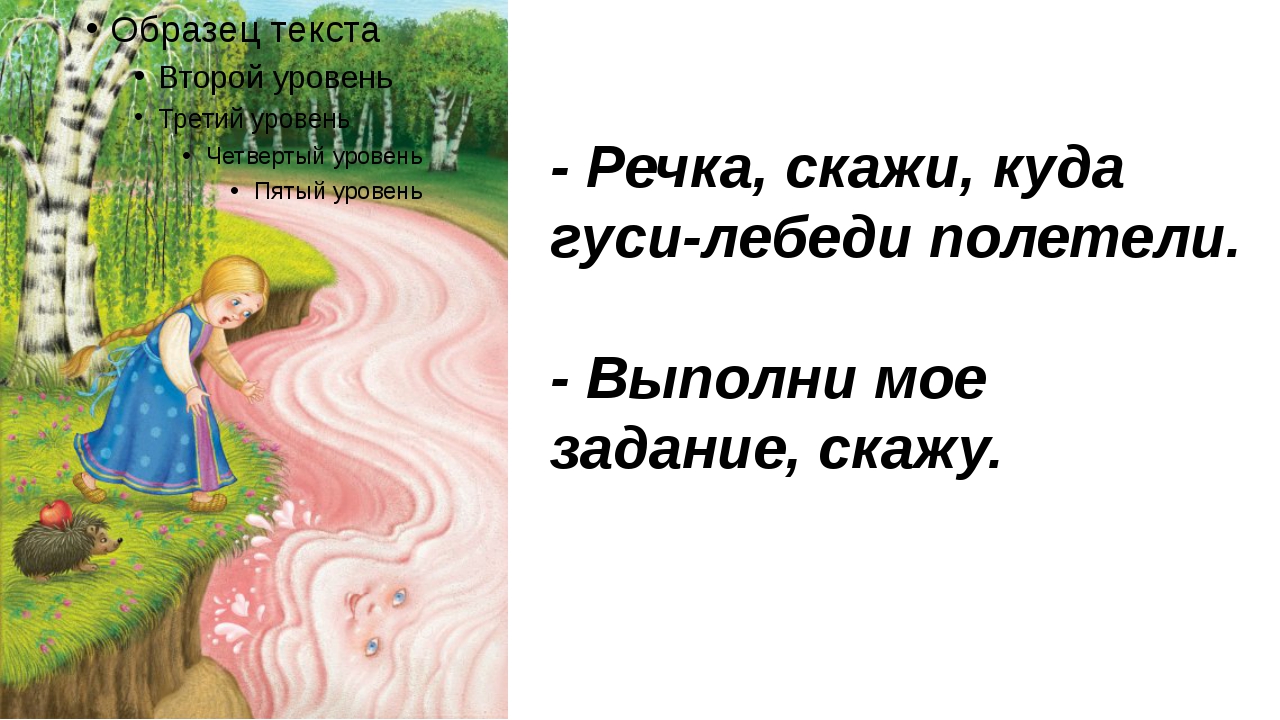 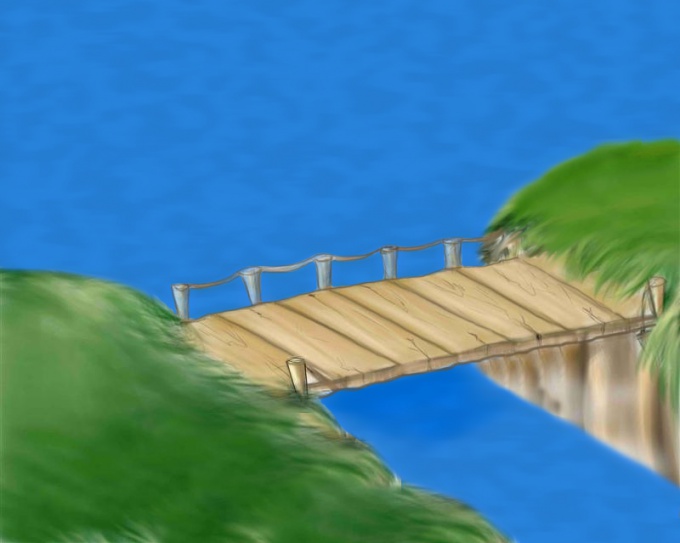 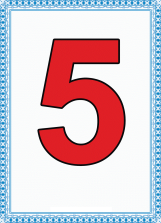 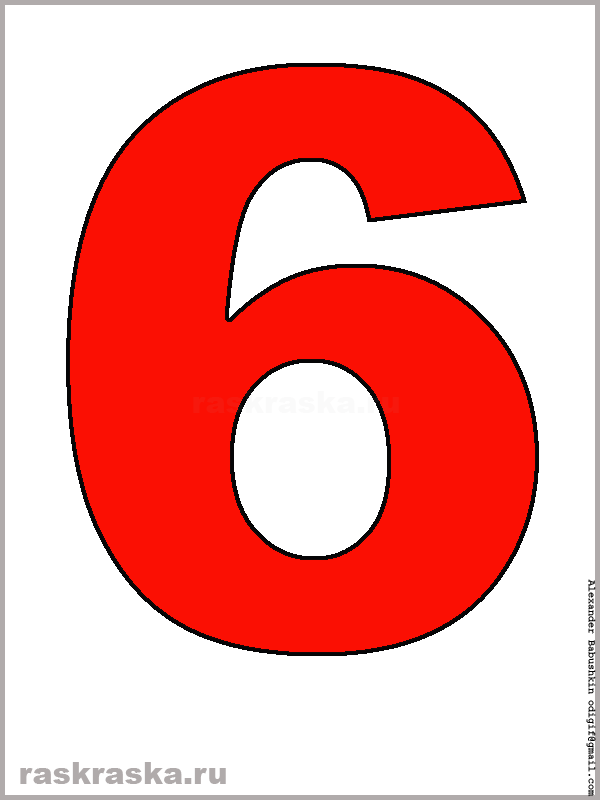 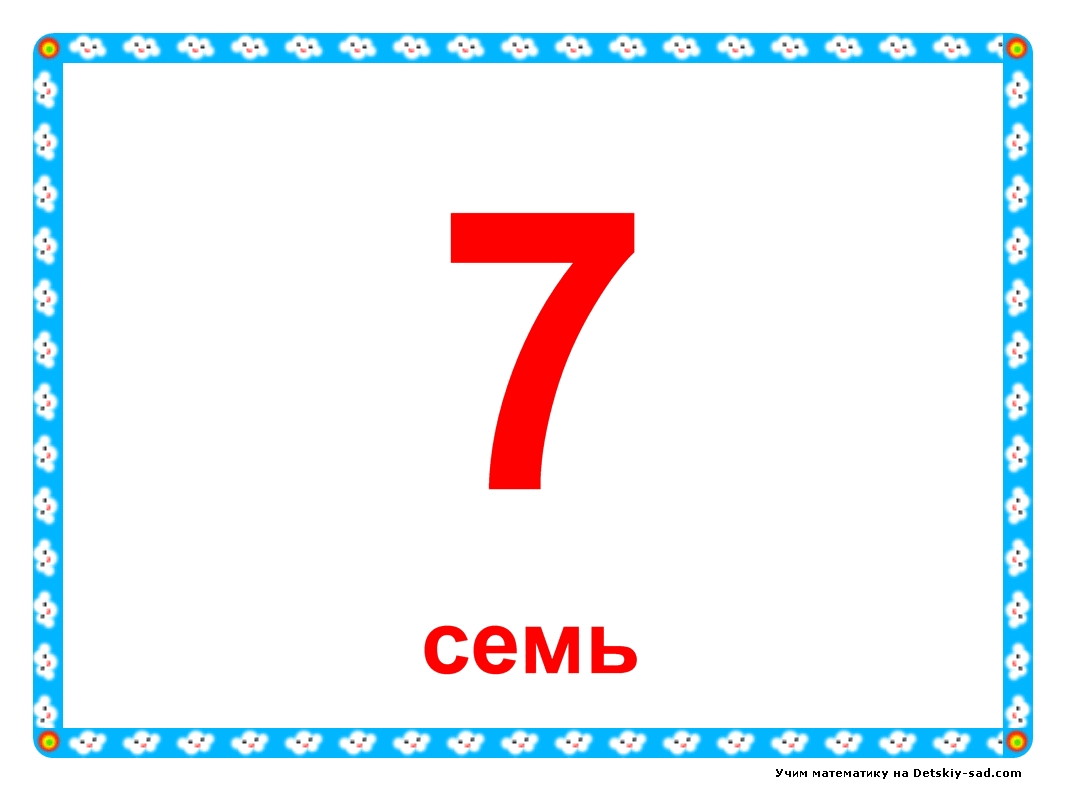 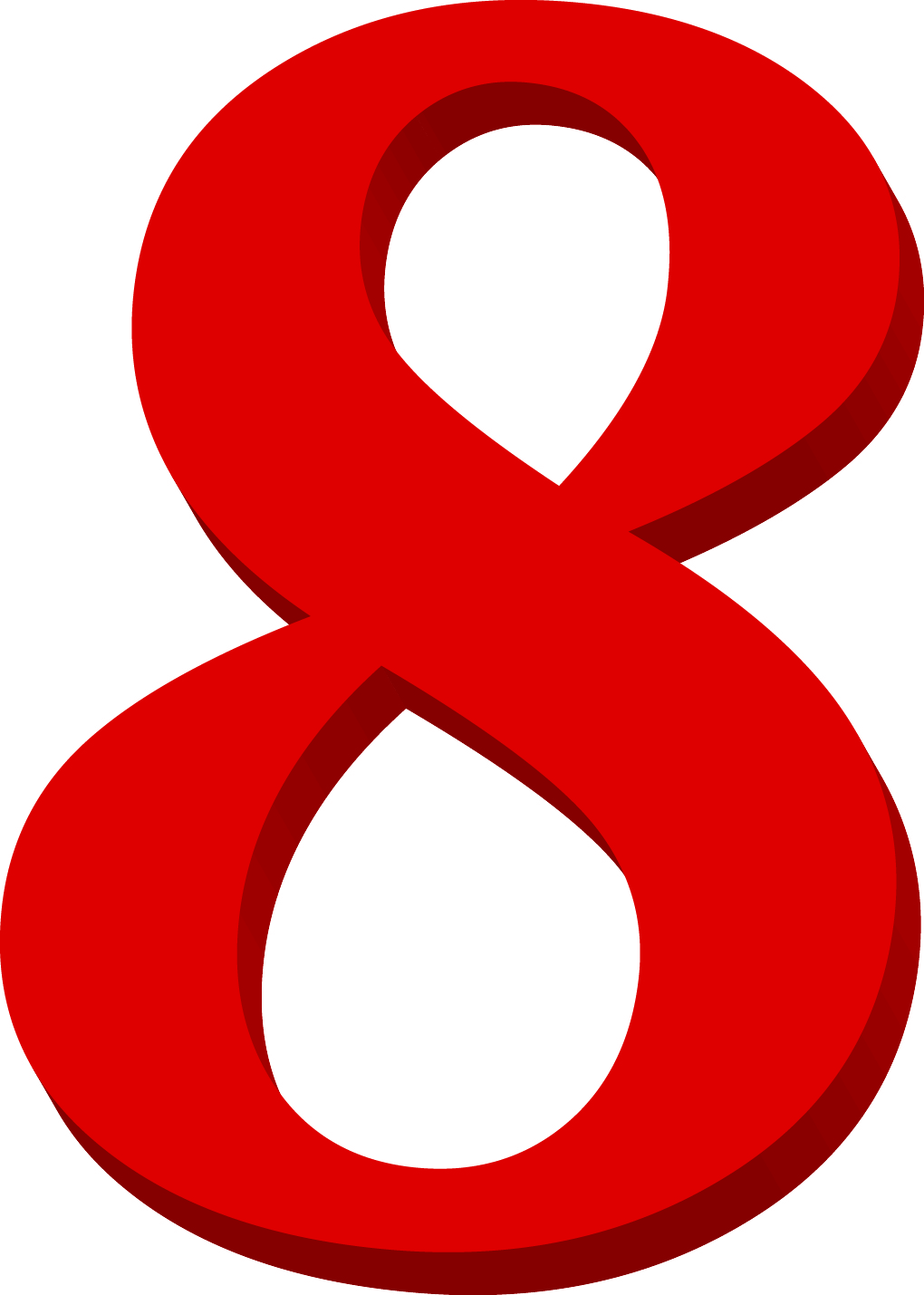 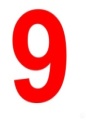 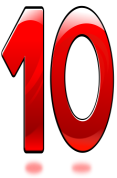 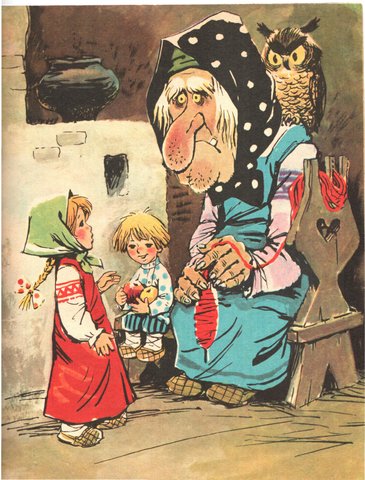 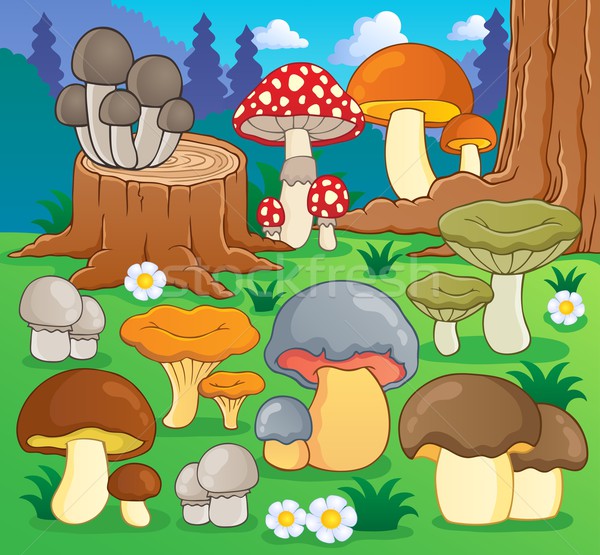 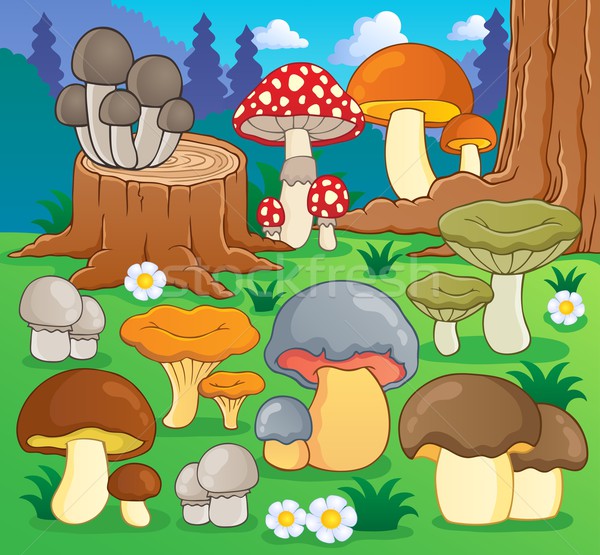 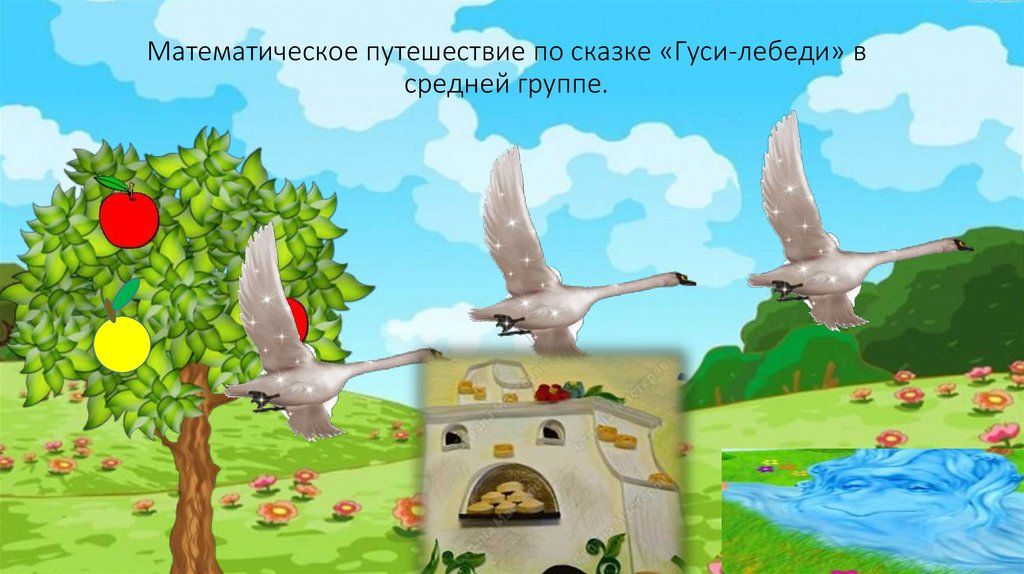